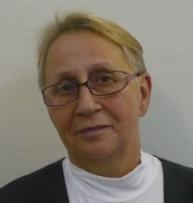 Губашева
Галина
Петровна
ПРЕЗЕНТАЦИЯ
мастер-класса 


«Межпредметные связи уроков «Мир вокруг нас» и «Развитие речи» для формирования целостной картины мира. Этап урока – повторение».

(6 «б» класс, дети с умеренной умственной отсталостью)

г.о. Электросталь,
2011-2012 год.
Учитель высшей категории
Муниципальное специальное образовательное учреждение для обучающихся, воспитанников с ограниченными возможностями здоровья «Специальная (коррекционная) общеобразовательная школа-интернат VII-VIII вида» г.о. Электросталь, Московской области
I. Лекционная часть
Р. Декарт: «Все науки настолько связаны между собою, что легче изучать их все сразу, нежели какую-либо из них в отдельности от всех прочих».
Знакомство с целостной картиной мира и формирование оценочного, эмоционального отношения к миру - важнейшие линии развития личности ученика средствами уроков «Развития речи» и «Мир вокруг нас». Дети с умеренной умственной отсталостью не так любознательны и хорошо информированы. Дети, порой, не могут связать явления и события, происходящие с ними рядом, а тем более - вдали от его дома.

Задачи:
- систематизировать опыт, полученный детьми;
- сформировать привычку объяснять и осмысливать свой опыт;
- ощущать себя участником жизни.
ОСОБЕННОСТИ РЕЧИ У ДЕТЕЙ, ИМЕЮЩИХ ДИАГНОЗ УМЕРЕННАЯ УМСТВЕННАЯ ОТСТАЛОСТЬ.

       У детей, имеющих диагноз умеренная умственная отсталость, медленно (запаз-дывание на 3-5 лет) развиваются понима-ние и использование речи, а окончатель-ное развитие в этой области ограниченно. Часто речь сопровождается дефектами, она косноязычна и аграмматична.    
      Словарный запас беден, он состоит из наиболее часто употребляемых в обиходе слов и выражений.
ОРГАНИЗАЦИЯ  И ПРОВЕДЕНИЕ УРОКОВ С ДЕТЬМИ, ИМЕЮЩИМИ ДИАГНОЗ УМЕРЕННАЯ
УМСТВЕННАЯ ОТСТАЛОСТЬ.

      При организации и проведении уроков с детьми, имеющими диагноз умеренная умственная отсталость, отводится значи-тельная часть времени повторению.  
      Программа обучения детей построена таким образом, что все ее разделы учащие-ся изучают с первого по девятый класс с постепенным усложнением содержания тем. Требуется постоянно организовывать повторение изученного на всех этапах уро-ка. В работе ведущее место занимают прак-тические и наглядные методы обучения.
ТИП УРОКА: комбинированный. 
ФОРМА ПРОВЕДЕНИЯ: традиционная.

На этом уроке могут сочетаться контроль, формирование знаний, закрепление и совершенствование знаний, формирование умений и навыков, подведение результатов обучения, определение домашнего задания. На комбиниро-ванном уроке предусмотрен небольшой объем нового материала, много времени отводится на повторение.
ДИДАКТИЧЕСКАЯ ЦЕЛЬ:
Создать условия для осознания и осмысления блока новой учебной информации, применения их в знакомой и новой учебной ситуациях, проверки уровня усвоения системы знаний.
СТРУКТУРА УРОКА:
1.    Организационный момент.
2.    Повторение.
3.    Актуализация знаний.
4.    Сообщение нового материала.
5.    Закрепление.
6.    Рефлексия.
ЭТАП УРОКА - ПОВТОРЕНИЕ.

     Повторение изученного - это систематизация, обобщение, воспроизведение учебного материала по темам, разделам. Сложность данного этапа урока при обучении детей с умеренной умственной отсталостью заключается в том, что у них нарушена познавательная деятельность. Зачастую они запоминают несущественные детали и не помнят главного, путают причину и следствие. Поэтому учитель заранее намечает план повторения: какие вопросы будут заданы ученикам, какой материал они будут воспроизводить по памяти; какие тренировочные упражнения и на отработку каких навыков будут им даны.
     Для повышения эффективности процесса повторения в специальной школе рекомендуется разнообразить его формы: использовать рассказ по картинкам, сюжетные, ролевые, дидактические игры, демонстрационный и раздаточный материалы, организовать работу с предметами, использовать загадки - как кратко завуалированное афористическое определение предмета или явления, творческие задания и др.
II. Практическая часть
В класс залетает пчелка Жу-жа.
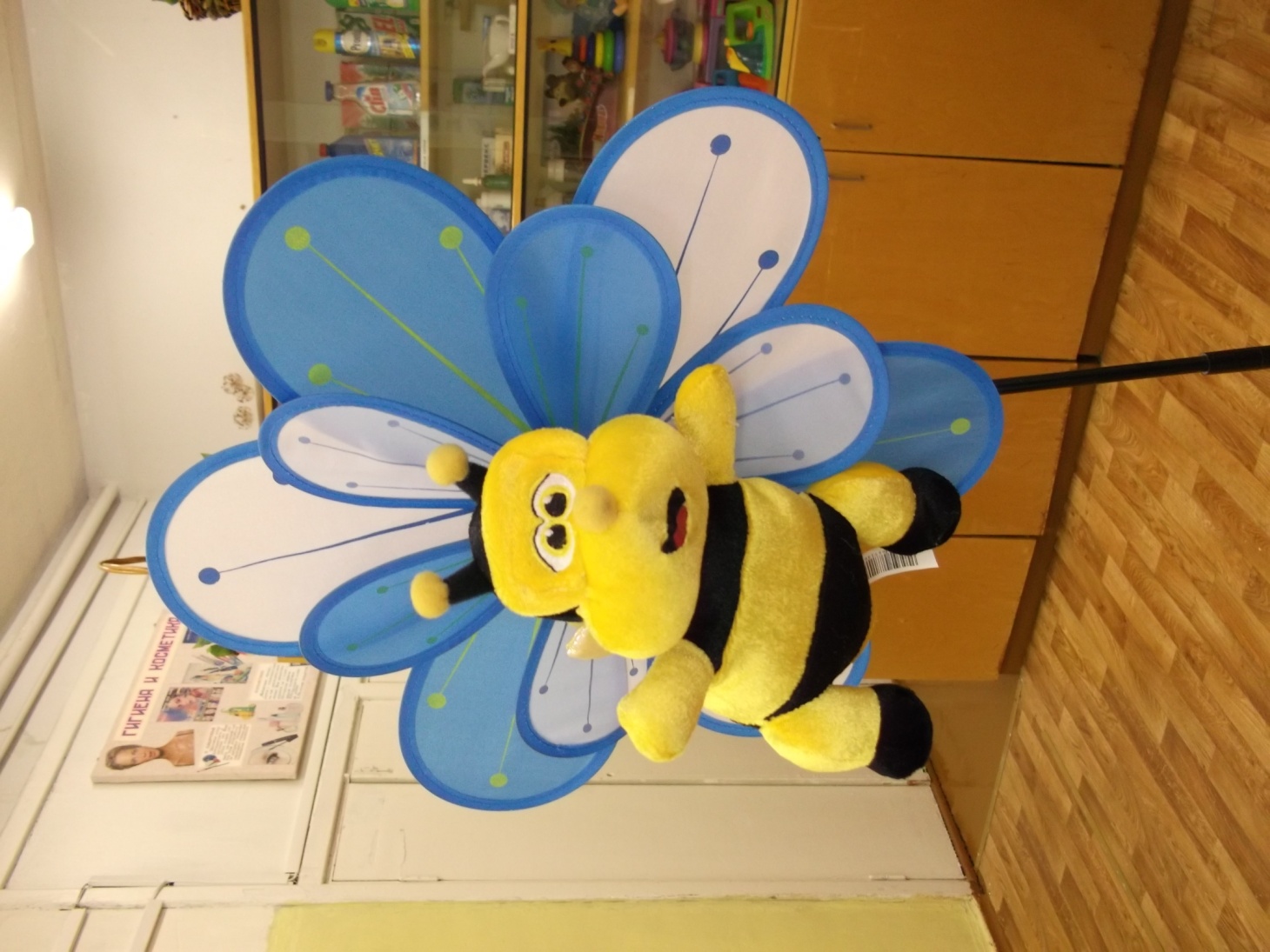 - Здравствуйте, ребята! Ж-ж-ж (жужжит пчелка). Ребята! Давайте вместе пожужжим!
Практические методы обучения охватывают весьма широкий диапазон различных видов деятельности учащихся и имеют большое коррекционное значение. Они развивают познавательную деятельность учащихся, помогают лучше усваивать изучаемый материал.
Развиваем у детей речевой слух
Загадка – это чаще всего кратко завуалированное афористическое определение предмета или явления
Если верить волшебству - зазвонит Он раз в году (колокольчик)
Белые бубенчики
Выглядят застенчиво (ландыши)
Тонкий красный лепесток Так похож на огонек (мак)
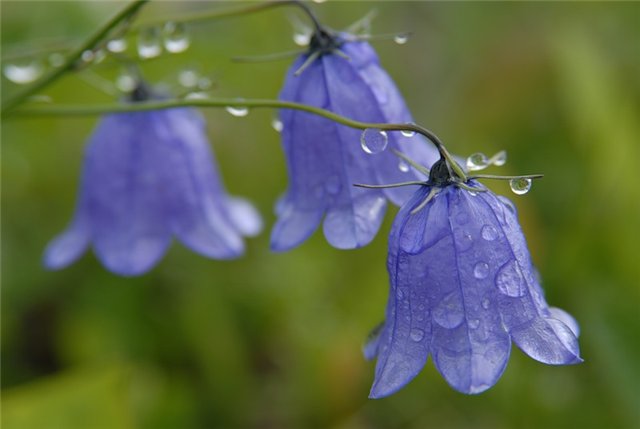 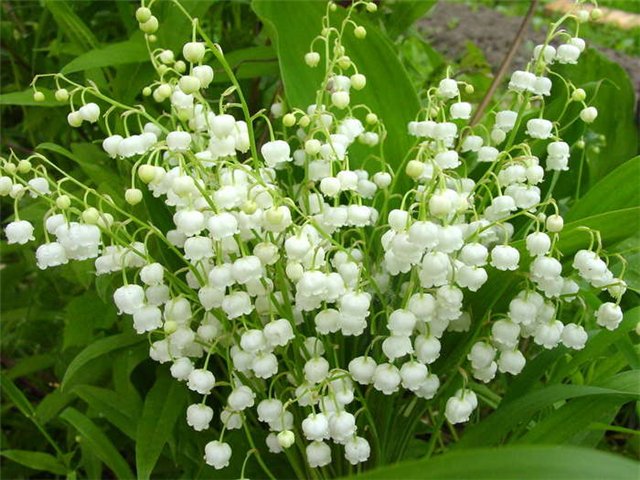 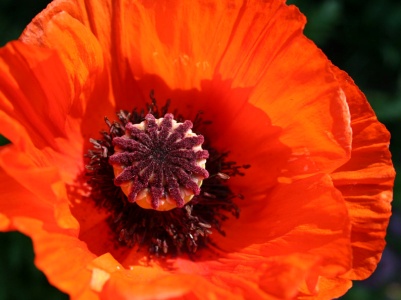 Ее яркий желтый глаз
Смотрит ласково на нас (ромашка).
Синий маленький цветок Он зовется...(василек)
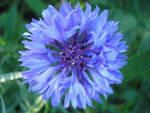 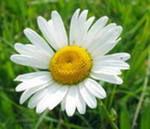 ЗВУКО-БУКВЕННЫЙ АНАЛИЗ СЛОВА
КО-ЛО-КОЛЬ-ЧИК
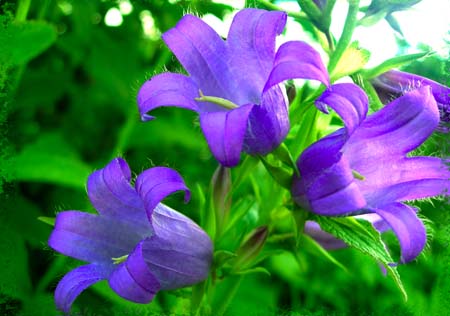 Развиваем у детей зрительную и слуховую память
СЛОЖИ РАЗРЕЗНУЮ КАРТИНКУ
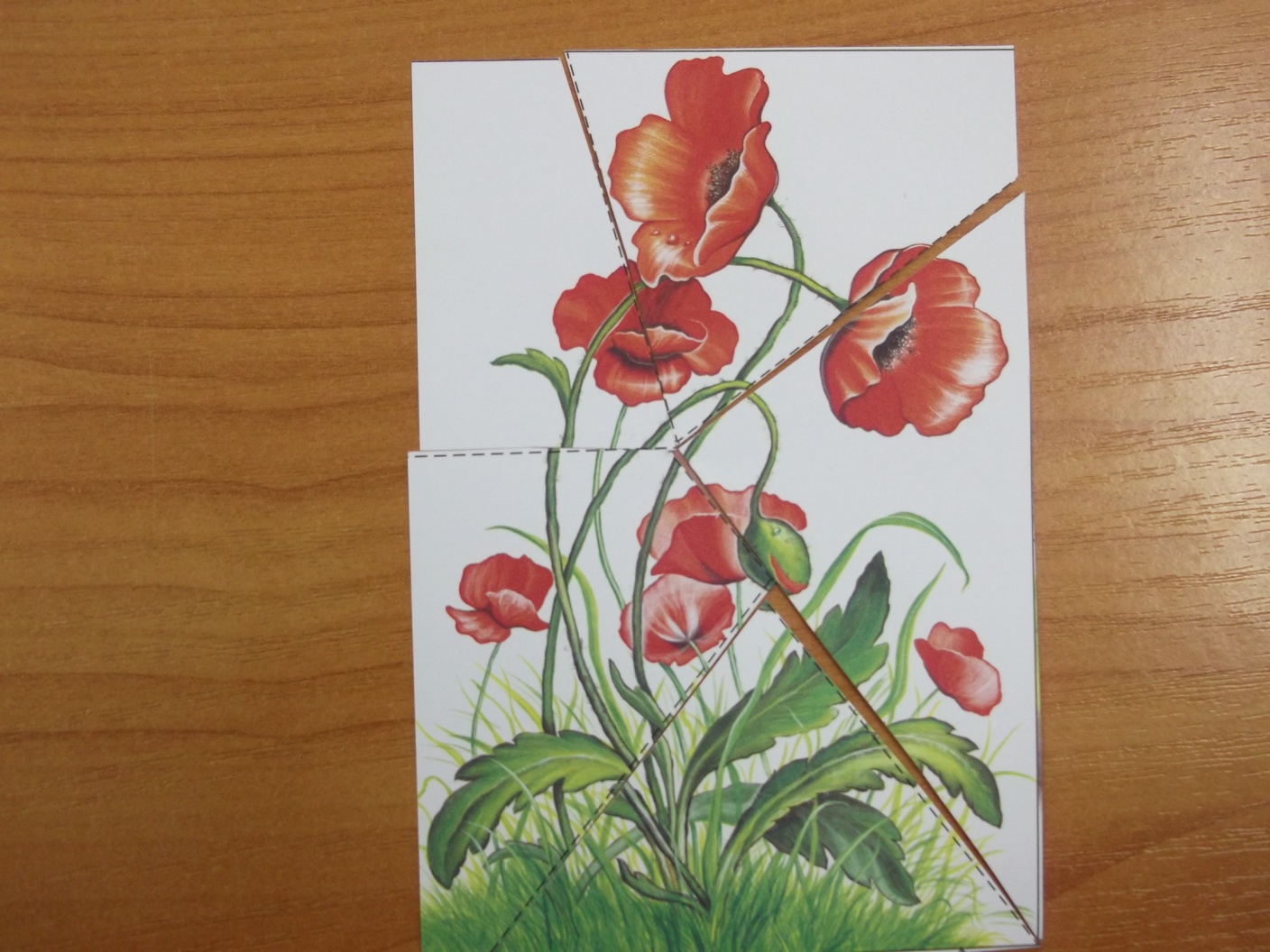 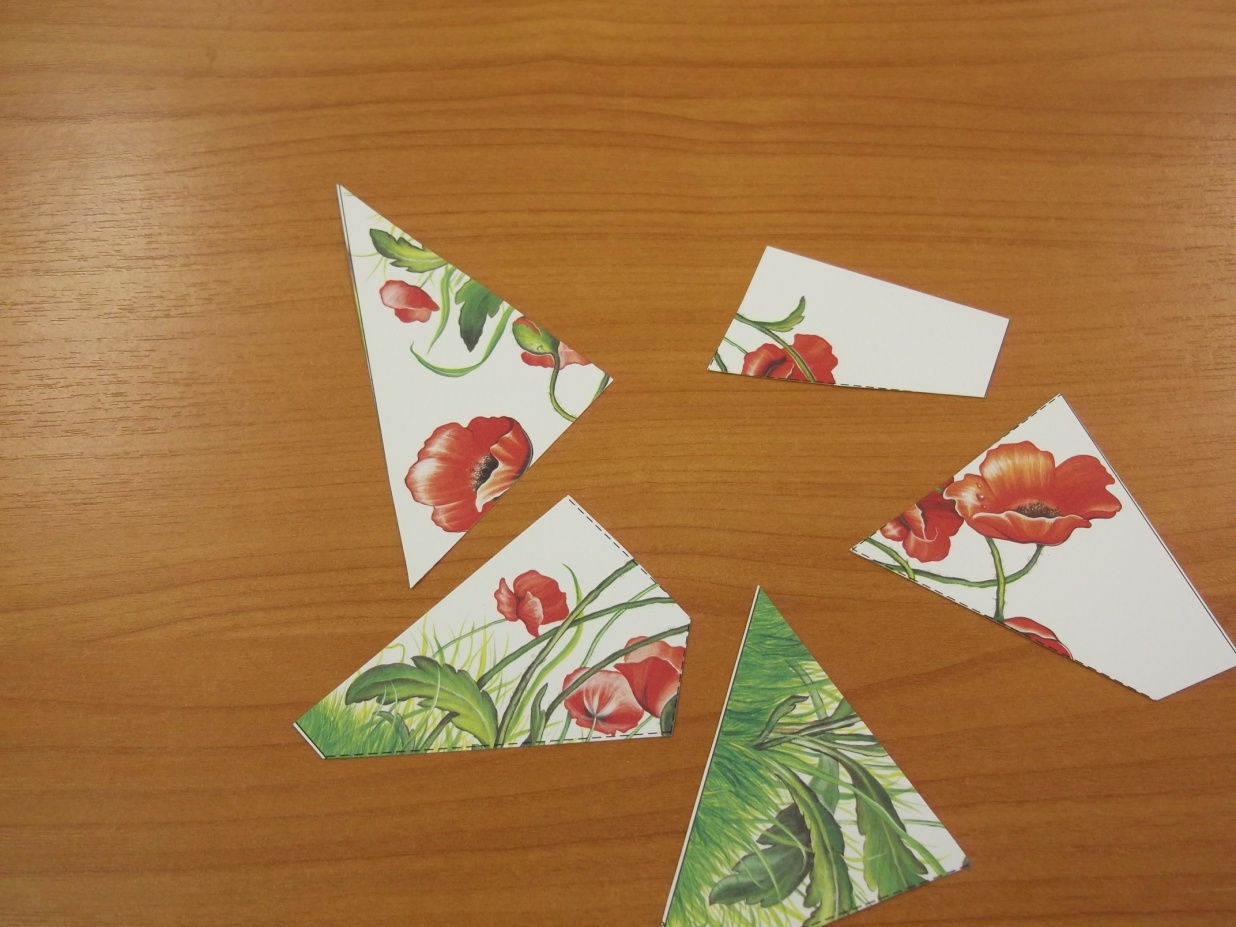 Формируем пространственную ориентировку
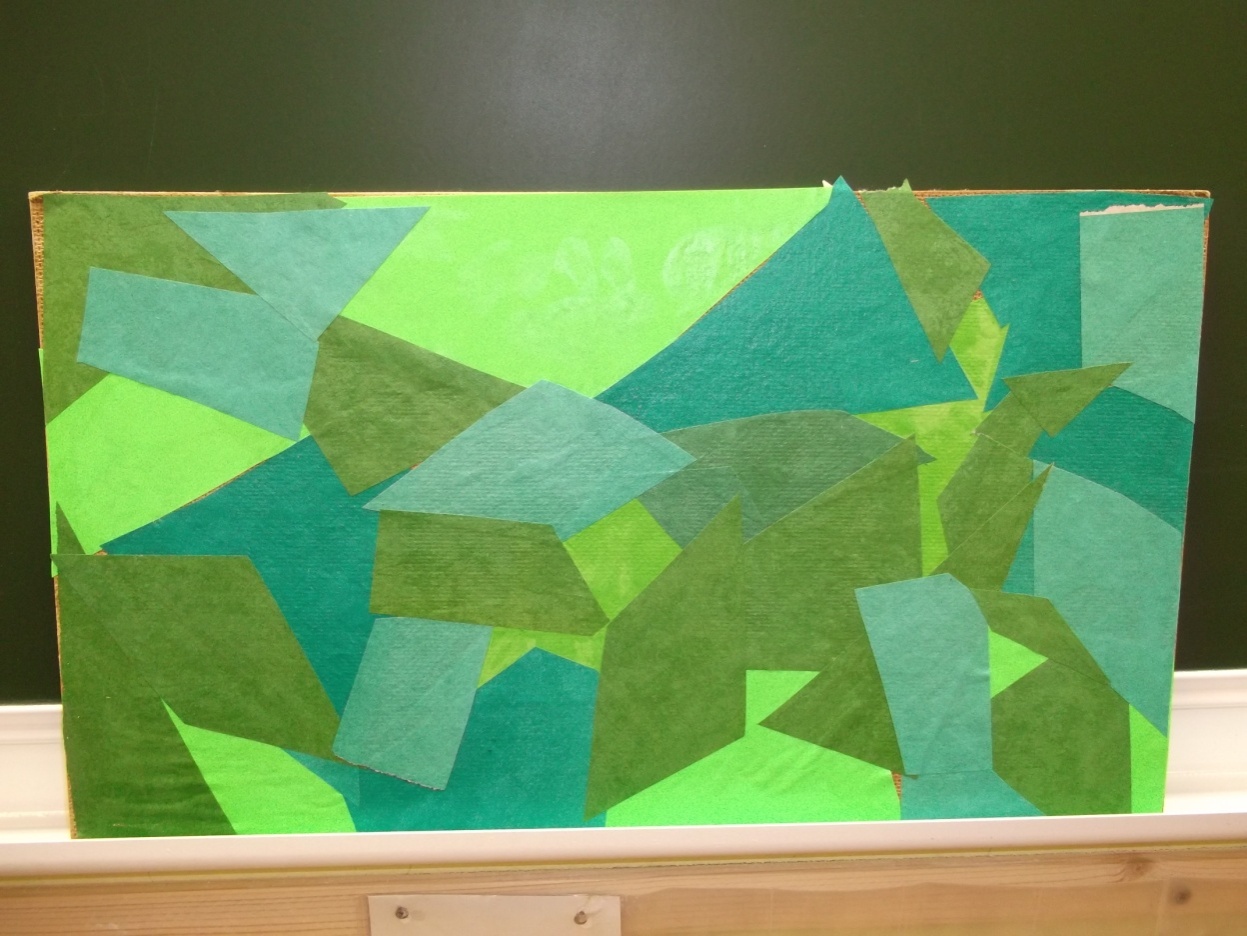 УКРАСЬ
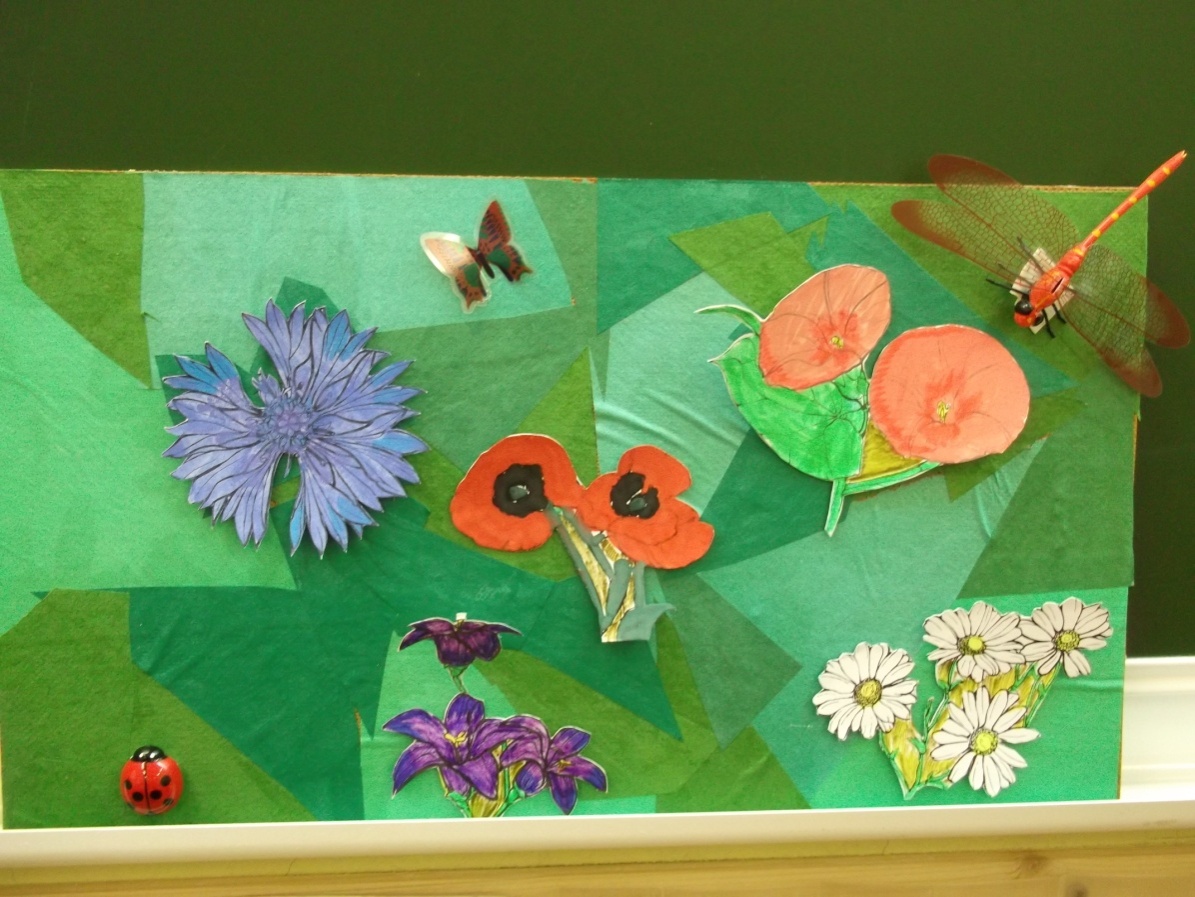 ЛУГ ЦВЕТАМИ
Повторяем знание луговых цветов
БУКЕТ
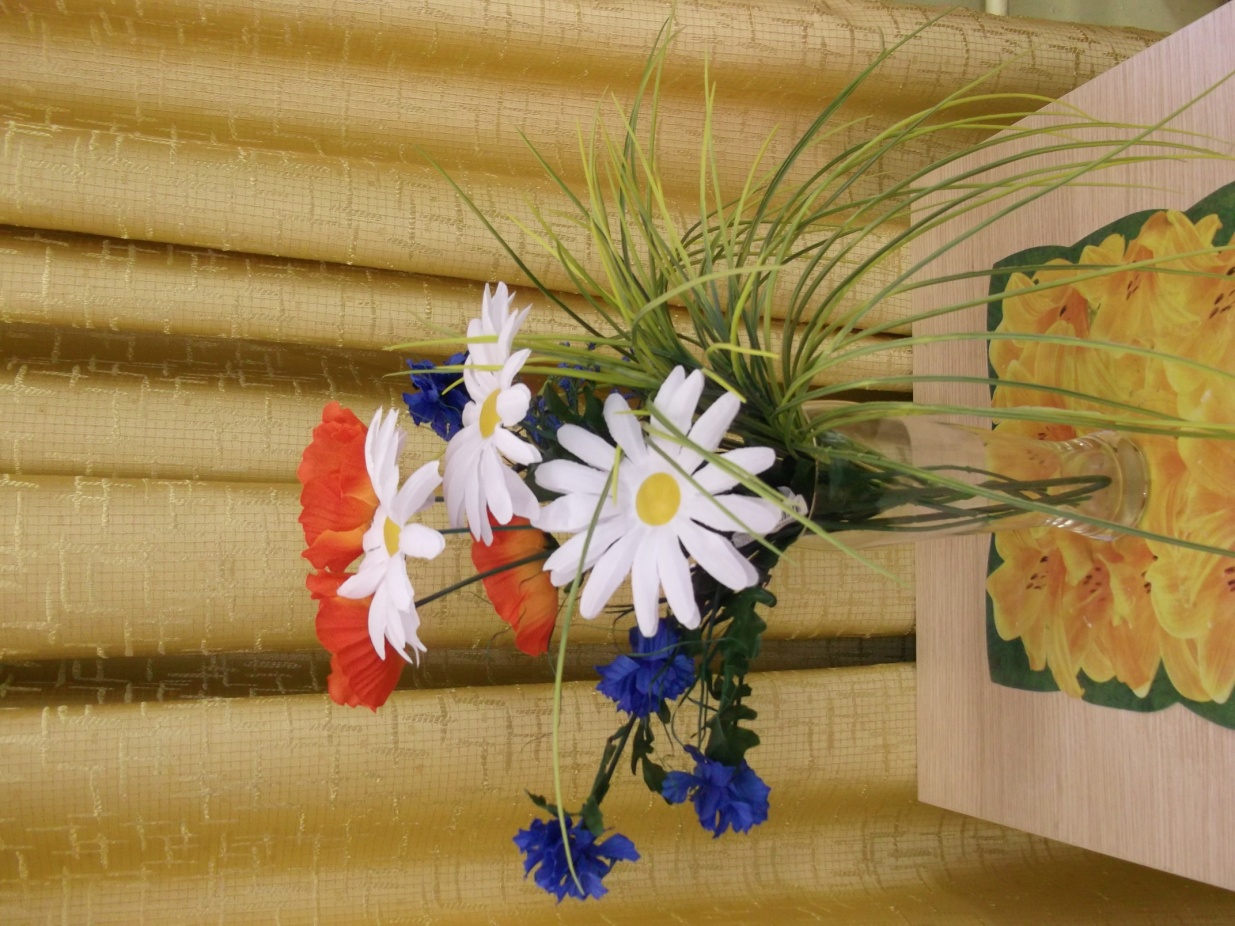 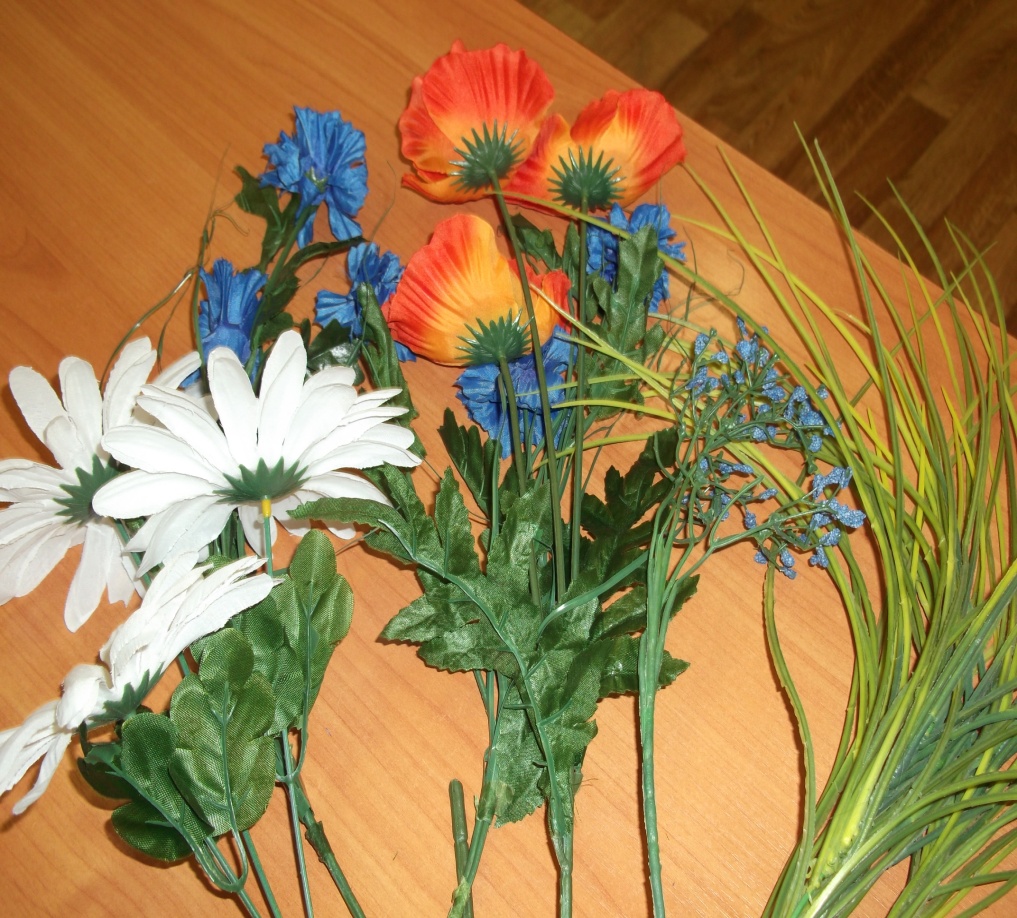 Повторяем названия луговых цветов
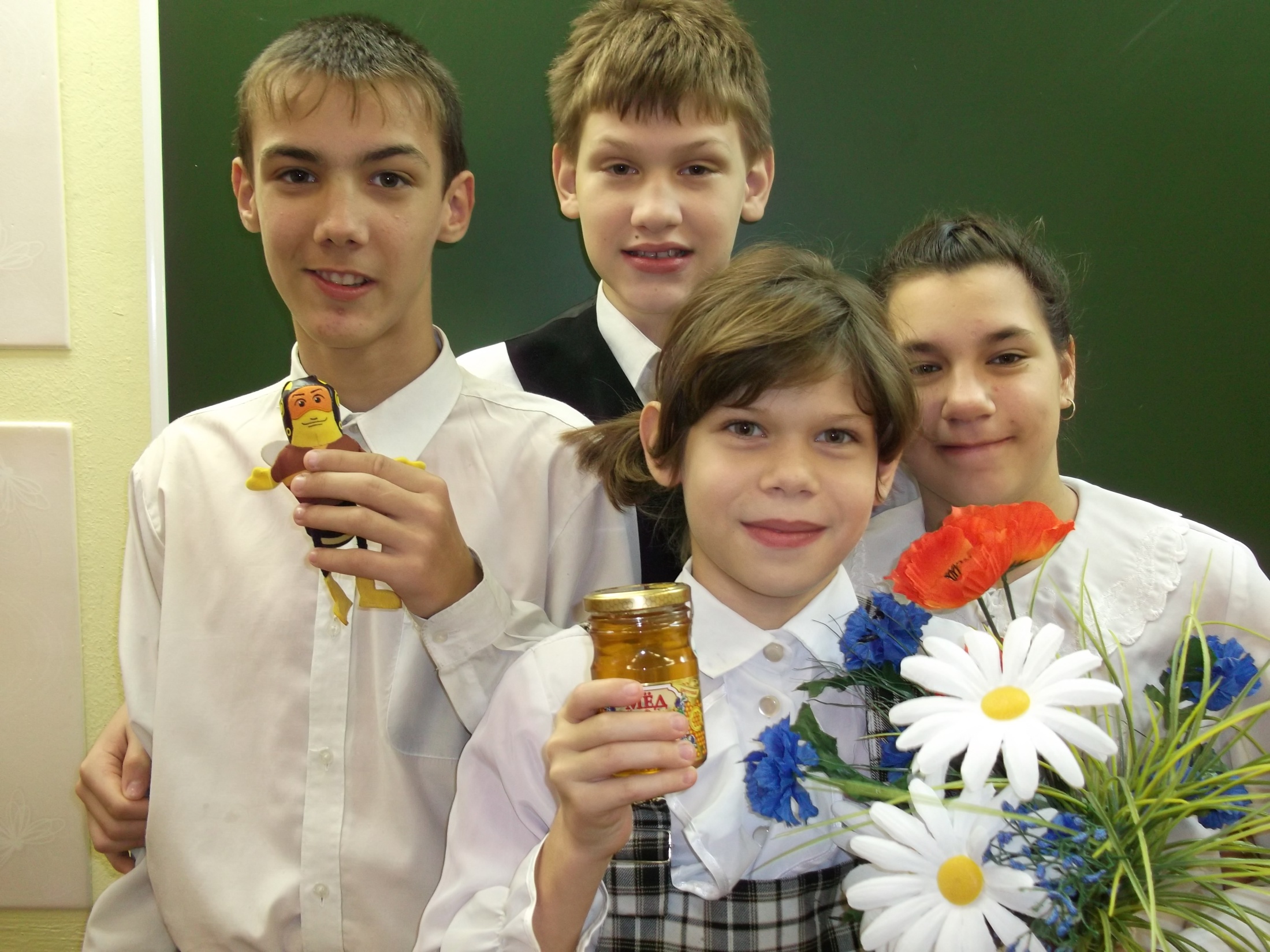